Презентация для дошкольников 
Знакомство с профессией «Геолог»
Подготовила- Гарипова Екатерина Викторовна
Воспитатель ГБДОУ 73 «Василек»
Геолог
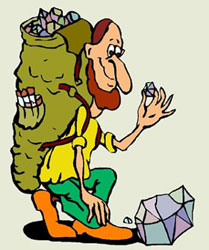 «Держись, геолог, крепись, геологТы ветру и солнцу брат!»
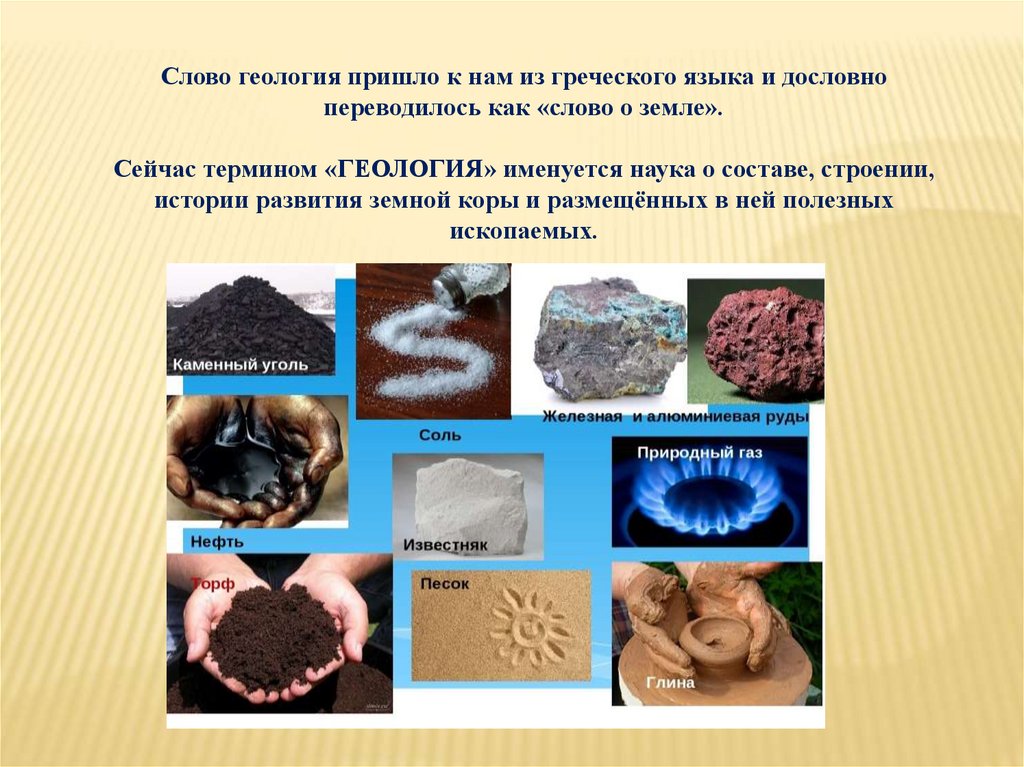 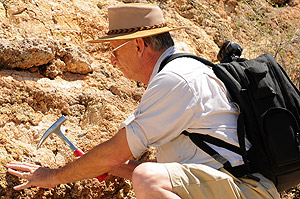 Геолог — специалист по изучению состава и строения горных пород с целью поисков и разведки месторождений полезных ископаемых.
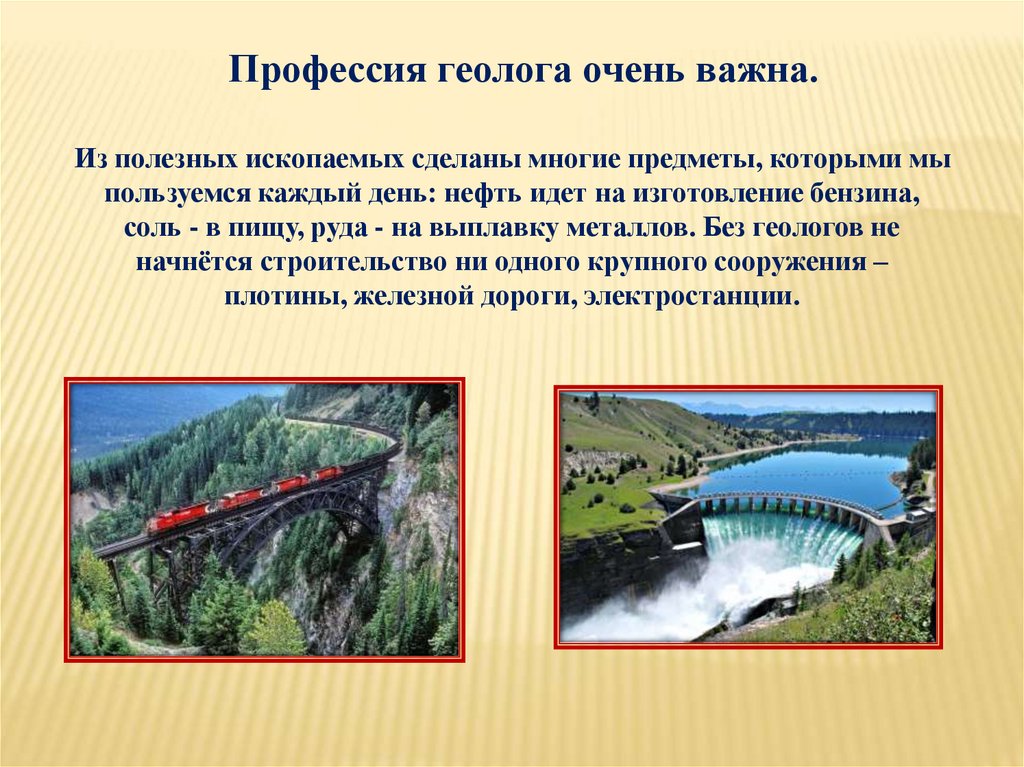 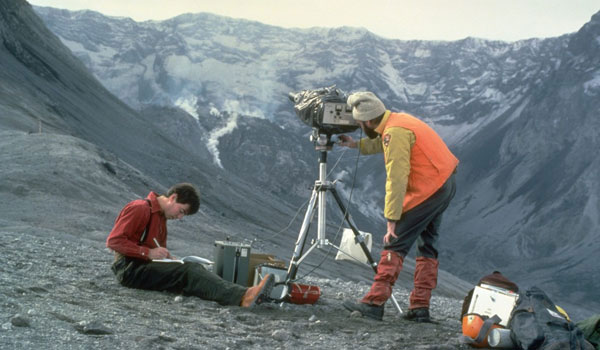 Геология (с греческого «geo» - земля и «logos» — учение) — комплекс наук о составе, строении земной коры и истории развития земли. 
Термин «геология» ввел норвежский ученый М. Эшольт в 1657 году.
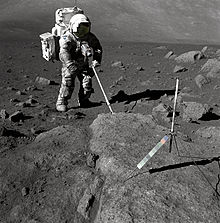 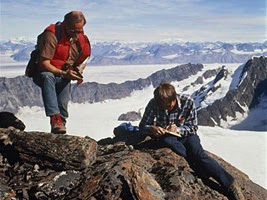 Россия — богатейшая страна в мире, на территории которой в огромном количестве расположены месторождения самых разных полезных ископаемых.
Героический и самоотверженный труд геологов обеспечивает развитие экономики страны.
Портрет современного геолога:
Около 100 лет назад геологи работали 
«Умом и молотком»,
«Глазами и ногами».
В настоящее время в распоряжении геолога 
космические снимки, 
электронный микроскоп, 
буровой станок, 
разнообразная аппаратура, 
компьютеры. 

Однако глаза и ноги, молоток и ум сохраняют свое значение.
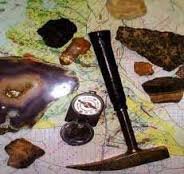 Интересные факты
Самой древней является профессия геолога. 
Ведь с чего вообще началась человеческая цивилизация? 
С того, что человек начал отличать камень, который годится для изготовления каменного топора от негодного для этой цели камня. 
А это уже основы геологии. 
Добыча полезных ископаемых началась еще с древних времен. 
Позднее рудокопы стали добывать глину и уголь.
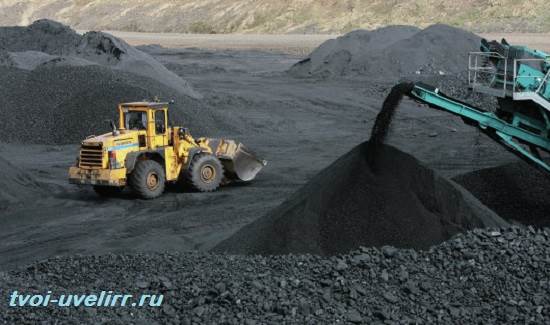 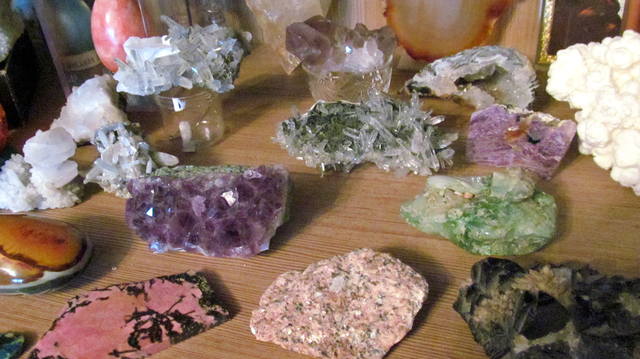 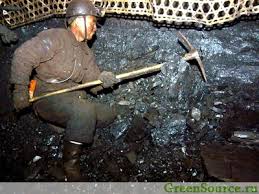 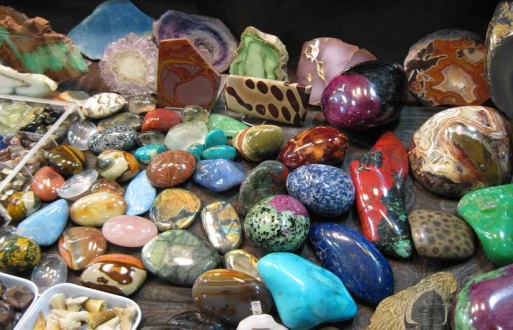 Интересные факты
С началом эпохи Великих географических открытий началось изучение Земли. 
Люди стали интересоваться, как возникают пустыни, горы .
В это время и появляются первые геологи-мыслители, которые пытались предположить, где могут находиться полезные ископаемые.
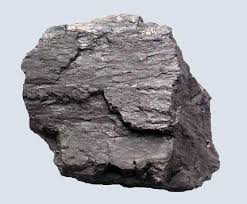 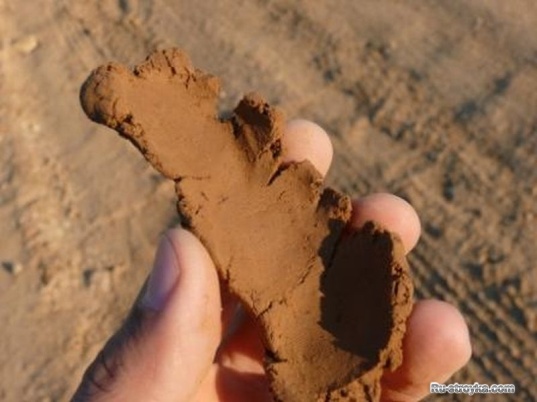 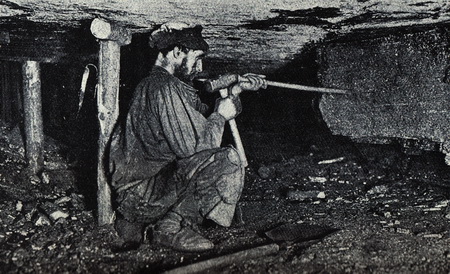 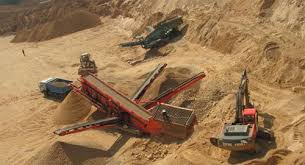 Особенности профессии
проведение поисковых работ;
разведка и оценка месторождений на суше и в море;
установление мест заложения горных выработок и буровых скважин;
изучение геологического строения месторождений.
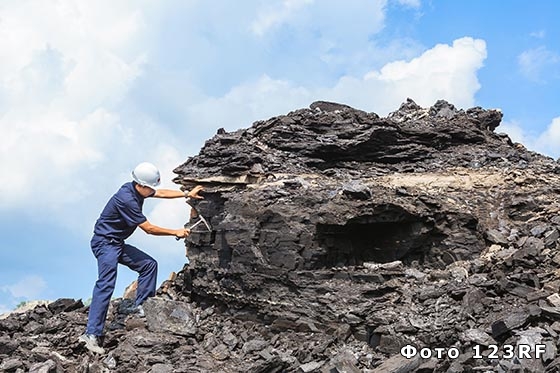 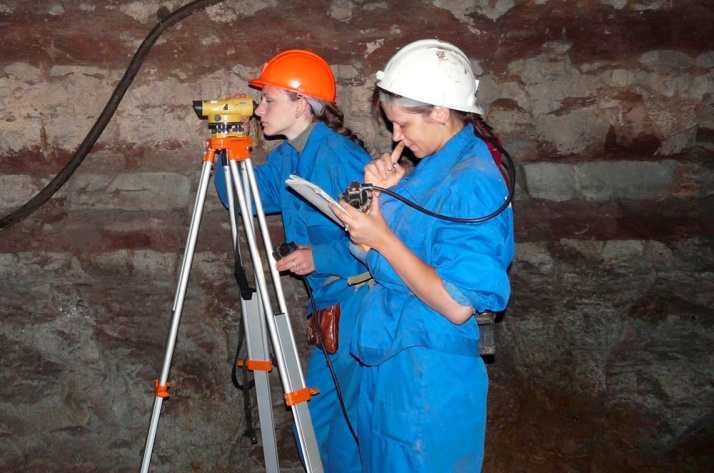 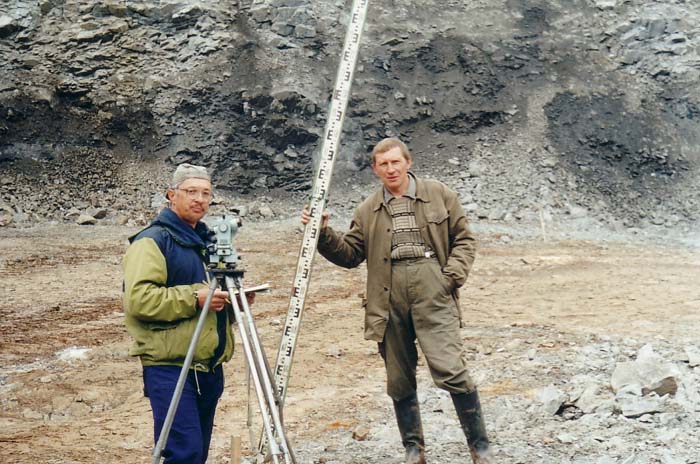 Плюсы профессии
Минусы профессии
аналитическая и творческая; 
высокая оплата труда;
возможность побывать в разных регионах России;
возможность испытать себя на прочность.
геологи на несколько недель уезжают в экспедицию, где работают без выходных;
недостаток бытовых удобств, 
трудности походной жизни, 
ограниченный коллектив.
Плюсы и минусы профессии
Инструменты геолога
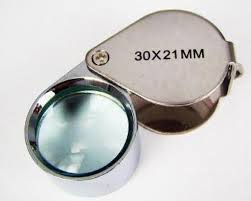 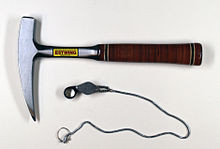 Молоток
Лупа
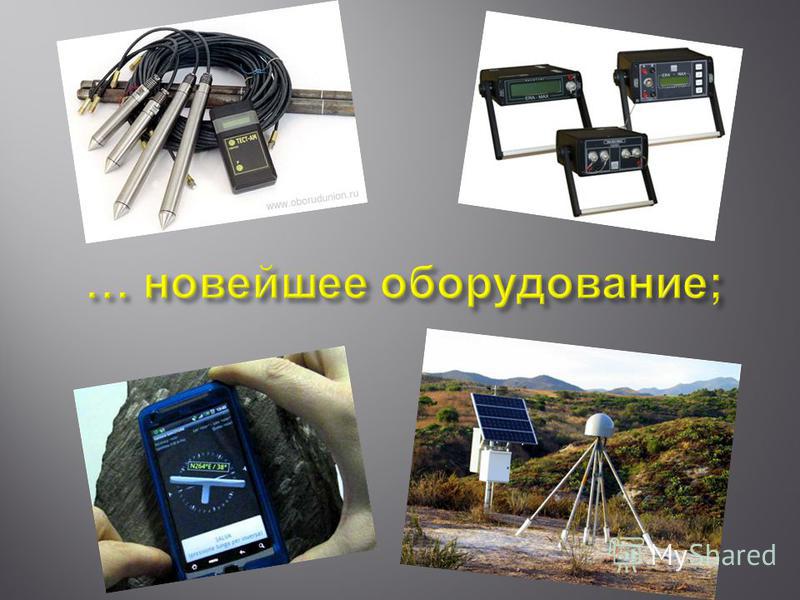 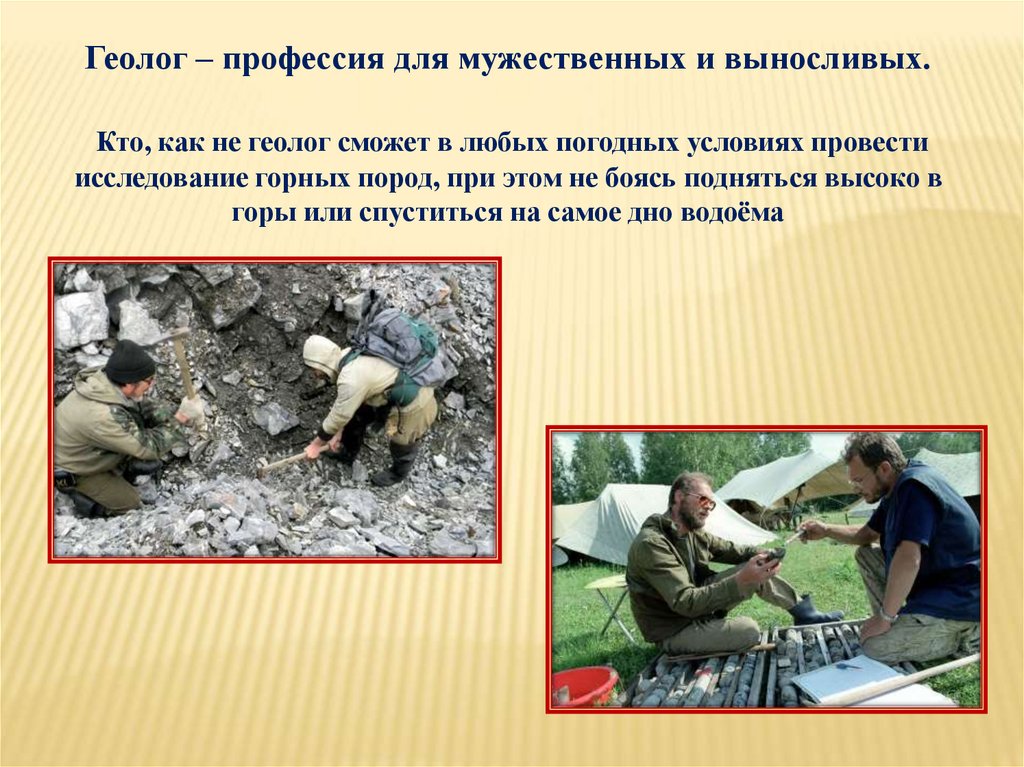 Оплата труда
Средний доход геологов в московских геолого-разведочных организациях:
Главный геолог – от 100 тыс. до 150 тыс. руб.
Ведущий геолог - 63 тыс. руб.
Геолог - 40-50 тыс. руб.
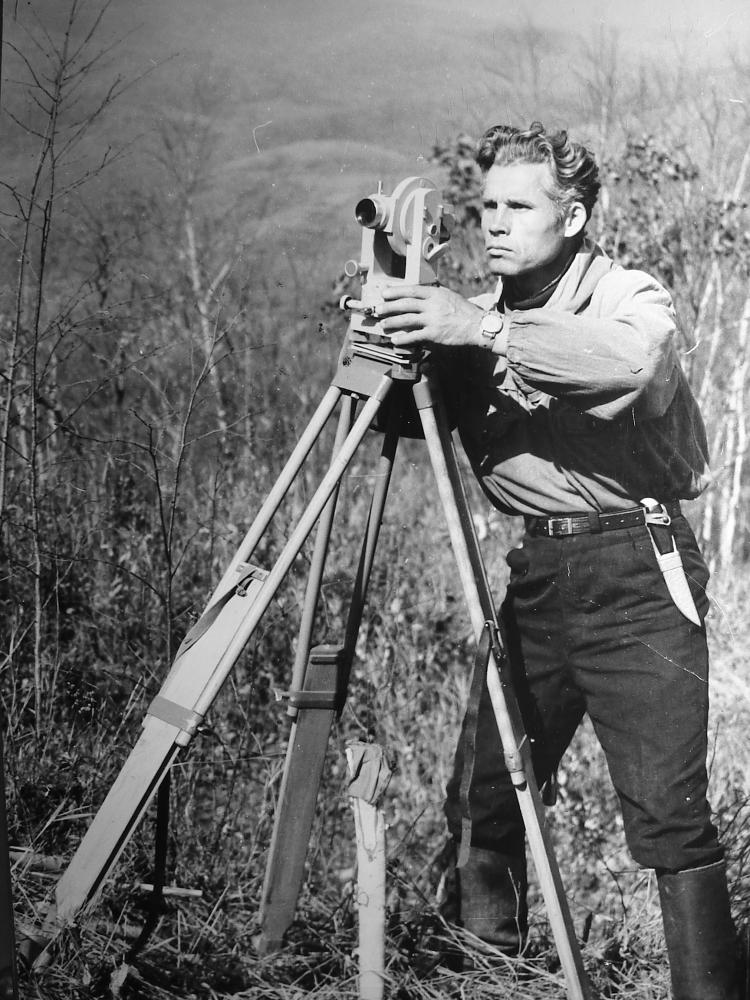 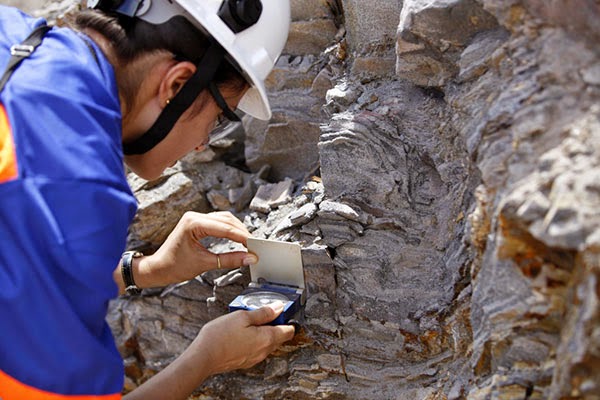 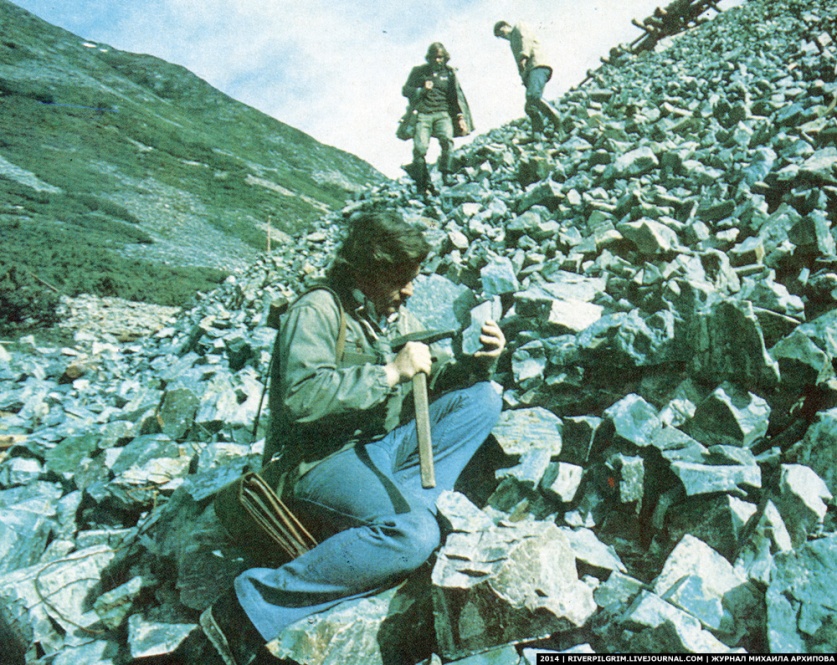 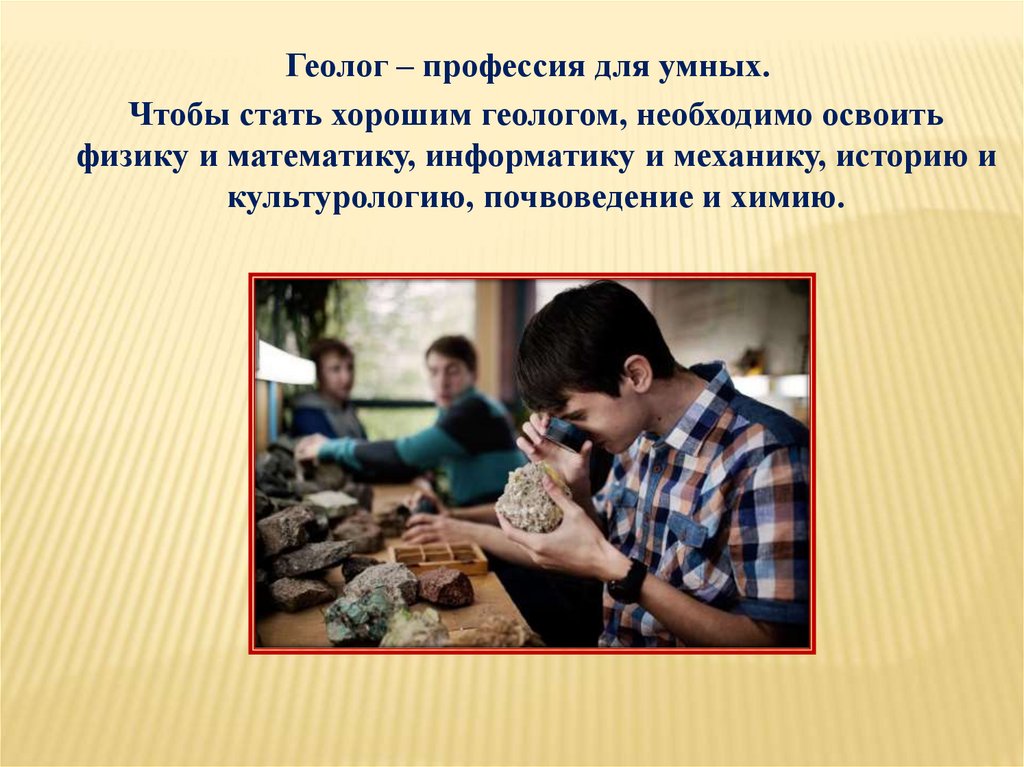 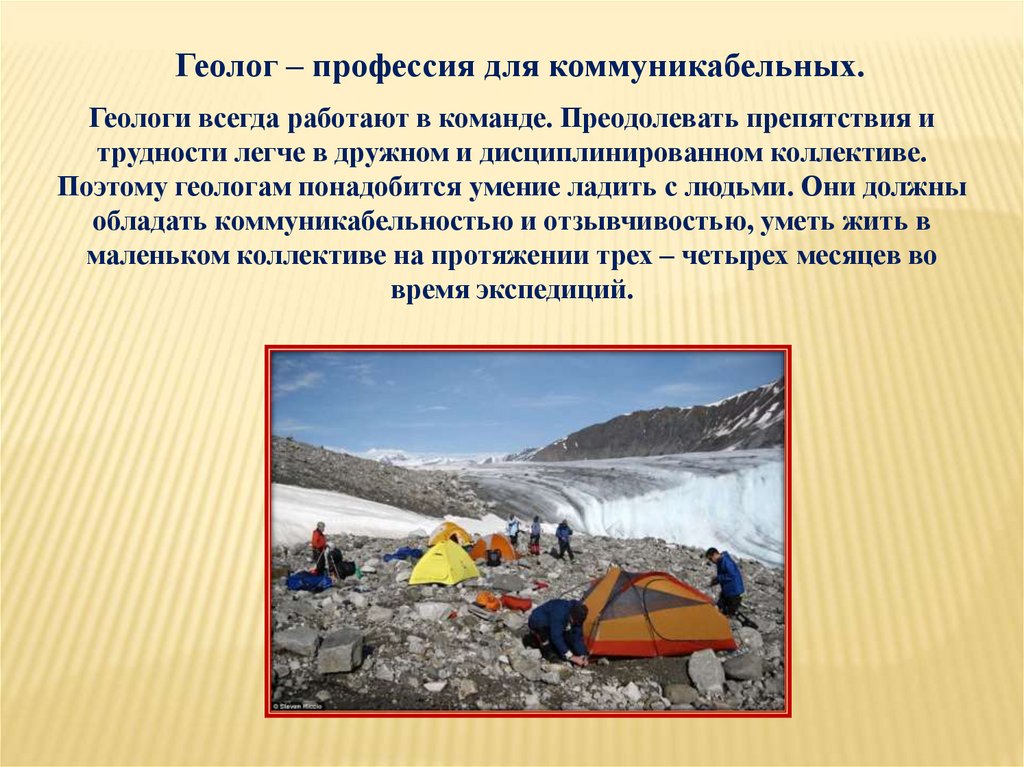 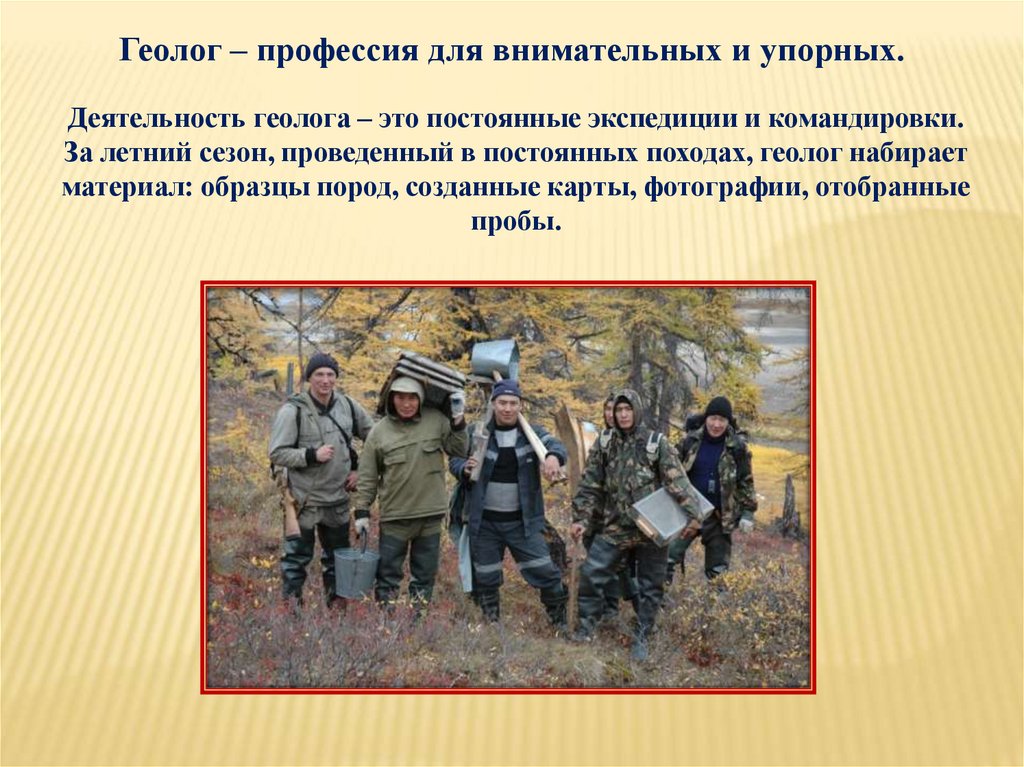 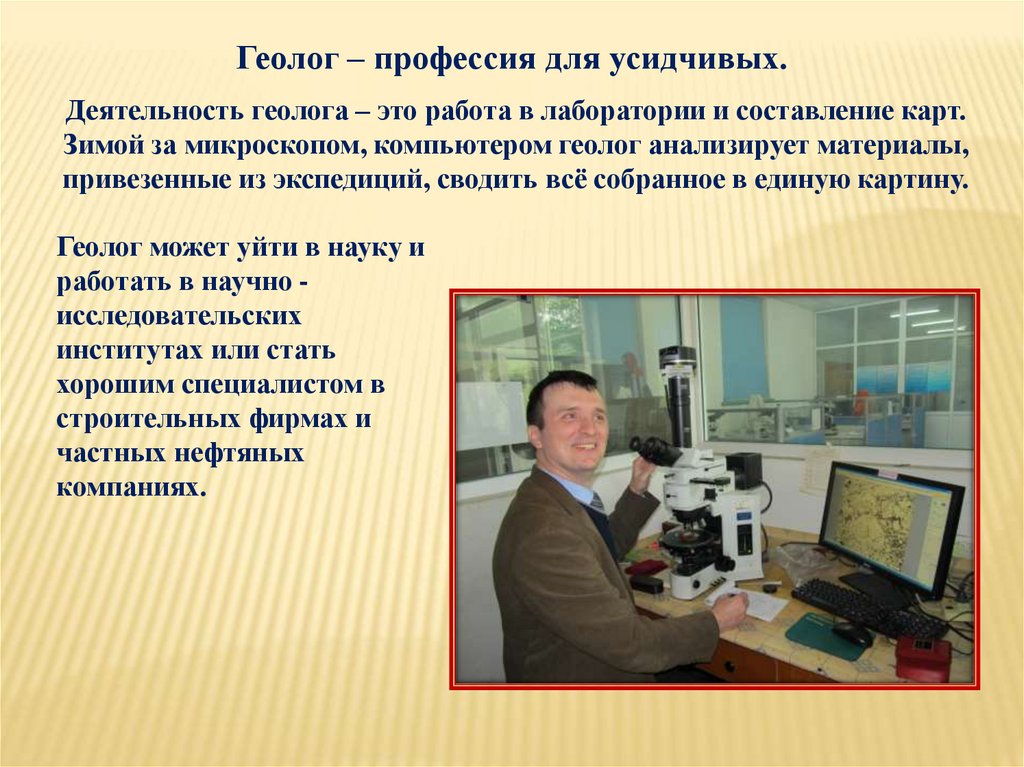 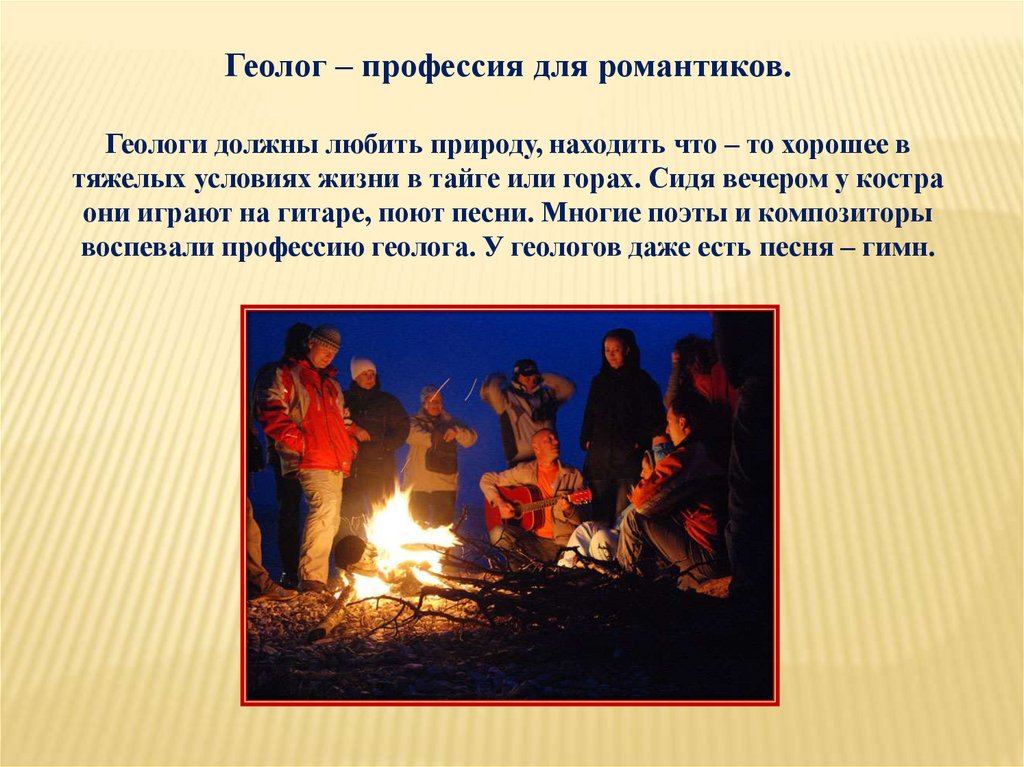 Знаменитые и великие геологи:
Губкин Иван Михайлович
Ферсман Александр Евгеньевич (1883-1945), чл. През. (с 1929 г.) АН СССР.
Вернадский Владимир Иванович (1863-1945)
Зонов Валентин Иванович (1932-1996)
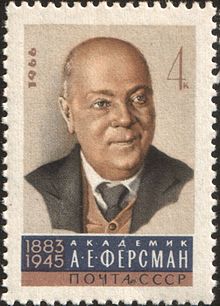 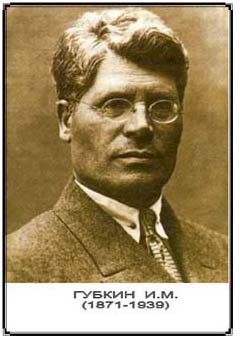 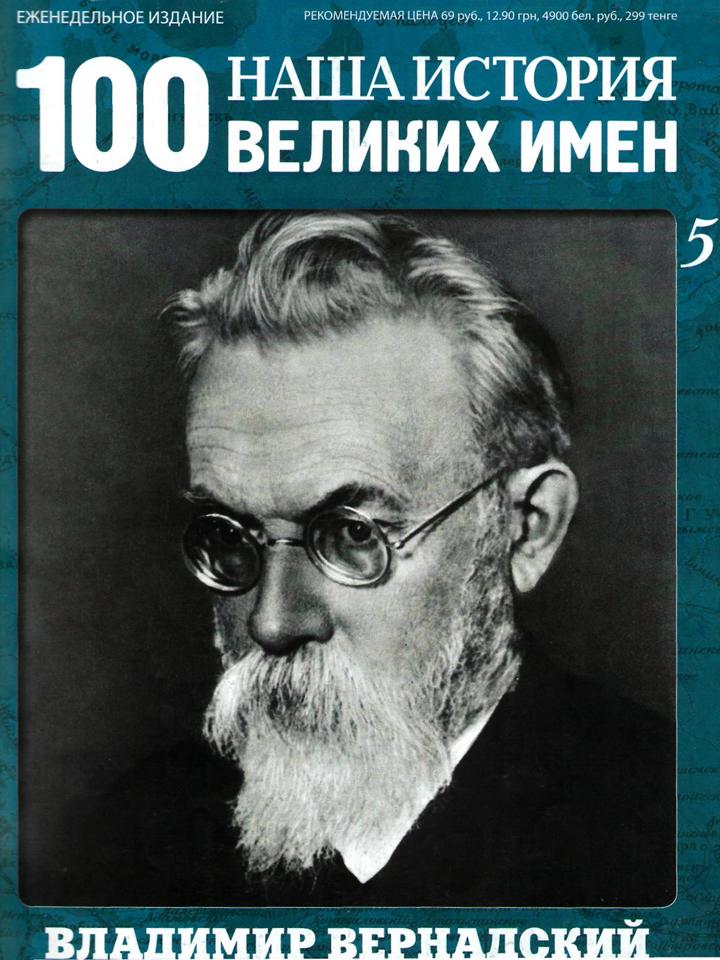